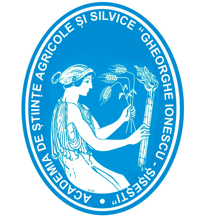 Sigla Instituției 
autorului principal
CONFERINȚA NAȚIONALĂ “ANIVERSAREA ICAR”
Ediția IV – 29 mai 2025
THE  IMPACT OF YELLOW RUST ATTACK (PUCCINIA STRIIFORMIS F. SP.TRITICI) ON THE QUALITY INDICES OF  TRITICALE GRAINS (TRITICOSECALE WITTMACK)
Autori: ANDRAȘ Beniamin-Emanuel, ÁCS Peter Balazs  RACZ Ionuț, MONDICI Susana, MOCANU Florin
INTRODUCTION: Triticale was first developed in 1875 through artificial hybridization between wheat (Triticum aestivum) and rye (Secale cereale), with the objective of combining the most advantageous agronomic traits of both parental species, namely high productivity and enhanced resistance to extreme environmental conditions. According to Sehgal (1983), who conducted comparative analyses on several triticale and wheat cultivars, the mean protein content was found to be 13.1%. Given these compositional attributes, triticale flour is suitable for certain applications in the baking industry, particularly in the production of biscuits. Recent investigations have also demonstrated the potential of triticale in human health applications, highlighting its anti-inflammatory properties and cholesterol-lowering effects, attributed to its high content of lunasin.The fungal pathogen Puccinia striiformis f. sp. tritici was first reported in Australia and became the initial disease to reach epidemic levels in triticale crops, particularly affecting regions with colder climates. 
 
.
MATERIAL AND METHOD
The present study was conducted at the Livada Agricultural Research-Development Station and is part of the complex ecological testing carried out at the national level. Fifteen triticale varieties were tested using the randomized block method, in experimental plots of 10 m², with three replications. The varieties used in the experiment were developed by the Agricultural Research and Development Institute, Fundulea. The soil type where the experiment was located is a typical preluvosol, characterized by an acidic reaction, with a pH ranging from 5.82 in the arable layer to 6.65 deeper in the soil profile. This type of soil has a low humus content in the arable layer, of 2.82% (Table 1). In the experiment, no phytosanitary treatments were applied in order to highlight the most resistant and adapted triticale varieties in the north-western part of Romania.
RESULTS AND DISSCUSIONS
The degree of yellow rust attack ranged from 10% to 76%. Most of the varieties recorded a yellow rust attack level of 76%, meaning that 76% of the total plant area was affected by this pathogen. The control variety (Plai) recorded a 54% attack level, and Negoiu showed a similar level. FDL Ascendent, Pisc, and Tulnic recorded an attack level of 63%. The most resistant to this pathogen attack was the variety Zaraza, which has consistently proven to be the most resistant variety over the years, with an attack level of 10%.
The control variety, which recorded an attack level of 54%, had a TGW (thousand grain weight) of 34.4 g. The varieties that recorded the highest attack levels, such as Titan, Stil, and Haiduc, had a TGW ranging between 25 and 27 g. The lowest TGW value was recorded by Zori, at 24 g. Zaraza, the most resistant variety, recorded a thousand-grain weight of 46.8 g.
the hectolitric weight ranged between 41 and 70 kg/hl. The control variety, which had 54% of its leaf area attacked by yellow rust, recorded a hectolitric weight of 61.9 kg/hl. For the varieties with the highest attack levels (76%), the hectolitric weight did not exceed 51 kg/hl. The lowest value was recorded by the variety Cascador, with 41.4 kg/hl. Similarly to the thousand-grain weight, the Zaraza variety also recorded the highest hectolitric weight, further demonstrating its resistance (70 kg/hl).
CONCLUSIONS

Out of the 15 varieties tested, 8 recorded an attack level of 76%. The control variety (Plai) along with Negoiu recorded an attack level of 54%. The most resistant variety proved to be Zaraza, with an attack level of only 10%.	
Of the 15 varieties, 10 recorded a thousand-grain weight (TGW) of less than 30 g. The control variety Plai recorded 34.4 g. Zaraza, the most resistant variety to this pathogen attack, recorded 46.8 g.
The hectoliter weight values ranged from 41 to 70 kg/hl. The lowest value was recorded by Cascador, with 41.4 kg/hl, while 13 of the 15 varieties recorded values below 50 kg/hl. The highest value was recorded by Zaraza at 70 kg/hl.